Operators and the IETF
Standardizing the future, together
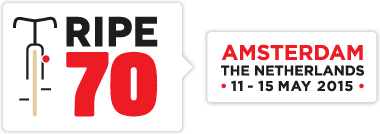 Chris Grundemann
The Operators
Not just ISPs…
Enterprise networks
Campus networks
Data centers
Content providers
Educational networks
Transit networks
And of course Internet service providers too
2
The IETF
The goal of the IETF is to make the Internet work better.
The mission of the IETF is to produce high quality, relevant technical and engineering documents that influence the way people design, use, and manage the Internet in such a way as to make the Internet work better.  These documents include protocol standards, best current practices, and informational documents of various kinds.
3
The Dream
In a perfect world…
The IETF creates standard protocols with operator input and they work great
Deployment and operationalization concerns are consistently addressed
The level of operator engagement makes sense when compared to vendor and academic involvement
Operators always know when their input is needed
Operators always provide their input when it’s needed
4
The Perception
Many operators are not engaged enough…
A significant portion of operators (particularly mid/small size) don’t join IETF mailing lists nor do they show up to IETF meetings
Academics and vendors rule many decision making processes within the IETF
The operators expected to deploy these technologies often don’t even know that they are being developed
Critical new technologies are being developed with little to no direct operator input
Things may be and often are broken…
5
The Plan
Facilitate increased operator input into the IETF…
Phase 1 – Survey the operator community
The survey closed on 1 July with over 350 responses 
Phase 2 - Synthesize and discuss the survey results
First, an Internet-Draft: https://tools.ietf.org/html/draft-opsawg-operators-ietf 
Next: Discussion! (here, now)
Phase 3 – Make the world a better place
6
The Results
Job Type
8
[Speaker Notes: The respondents were overwhelmingly technical and the vast majority were operators.]
Job Type (cont.)
9
[Speaker Notes: 92% of respondents self-identified as engineers and 80% as architects, while only 38% said they were developers and about half said they were managers.]
IETF Involvement
10
[Speaker Notes: Exactly half of the respondents reported that they did NOT currently participate in the IETF at all. Almost one third said they participate in the IETF via mailing lists only. Only about 18% reported that they were active in the IETF via both mailing lists and in-person meetings.This is about the mix we were expecting. Since we are looking primarily for challenges and obstacles to participation, we wanted to hear from the people who do not participate. Mixing in some people with more experience on how the IETF works today helps provide useful context, though.
We then asked each group of respondents more detailed questions about their level of awareness, based on their participation level in the IETF.]
Do not currently participate in the IETF
I never heard of IETF: 4% report not having heard of the IETF before the survey
I don’t know what IETF does: 8% don’t participate because they don’t know what the IETF does
I don’t know how to participate: 58% of those who do not participate in the IETF do not know how
I don't believe IETF documents are relevant to my job: 14% believe that IETF documents are not relevant to their work
I don't feel my operator input is welcomed: 44% do not participate because they feel unwelcome
I rely on my vendors to represent me: 36% rely on their vendors to represent them at the IETF
I don't need to participate, I just need the output: 27% choose not to participate because they are only concerned with the output of the IETF (RFCs)
11
[Speaker Notes: Among those who do not currently participate in the IETF at all, a wide majority know that the IETF exists, know what it does, find IETF documents relevant to their jobs, and feel that they need to participate. 
So why aren’t they showing up? Other responses within this set of questions provide clues: Over half of this group reported that they do not know how to participate, and almost half said that they do not feel welcome.]
Do not currently participate on IETF mailing lists
I've never heard of IETF mailing lists: 31% had never heard of IETF mailing lists before this survey
I don't know what happens on IETF mailing lists: 54% don’t know what happens on an IETF mailing list
I don't know how to join an IETF mailing list: 40% aren’t on an IETF mailing list because they don’t know how to join
I'm not interested: 16% of respondents don’t participate due to lack of interest
I find the content too technical or abstract: 26% find IETF mailing list content too technical or too abstract
I don’t have enough time: 72% say they don’t participate because they don’t have time
I don’t find the content relevant: 17% report finding IETF mailing list content not relevant to them
It’s not my job: 30% don’t think that following IETF mailing lists falls within their job duties
There’s too much noise on the lists (off-topic discussions, etc…): 34% replied that “list noise” is an issue for them
12
[Speaker Notes: Among respondents who do not currently participate in IETF mailing lists, over two thirds believe that it does, in fact, fall within their job to do so. While most respondents had at least heard of IETF mailing lists, about half reported not knowing what happens on those lists and 40% said they don’t know how to join. Also, about a third of respondents do not participate on IETF mailing lists because “list noise” (off-topic and unhelpful content) is too high. Almost three quarters report staying off the lists because they don’t think they have enough time.]
Do not currently participate in IETF meetings
I’ve never heard of IETF meetings: 15% don’t come to IETF meetings because they hadn’t heard of them before
I don’t know what happens at IETF meetings: 45% don’t show up because they don’t understand what goes on at an IETF meeting
I don't know how to participate in an IETF meeting: 49% don’t participate in meetings because they don’t know how to
I'm not interested: 13% avoid IETF meetings due to a lack of interest
I find the content too technical or abstract: 19% don’t participate in IETF meetings because the content is too technical or too abstract
I don't have enough time: 64% don’t come because they don’t have enough time to participate
I don't have the travel budget: 82% don’t attend IETF meetings because they lack the travel budget
I don't find the content relevant: 14% don’t come to meetings because they content is not relevant to them
It's not my job: 30% don’t attend IETF meetings because it doesn’t fit their job duties
13
[Speaker Notes: While most respondents had at least heard of IETF meetings, nearly half of those who do not currently attend IETF meetings reported not knowing what happens at a meeting and slightly more said they don’t know how to participate. Two thirds of respondents told us they don’t attend IETF meetings because they don’t have the time and over three quarters because they don’t have the travel budget to attend a meeting. Just less than one third feel it’s not their job to participate at IETF meetings.]
General Awareness
Before taking this survey...
54% I was aware that most of the work in the IETF happens on mailing lists between meetings
46% I thought I had to show up at IETF meetings to participate
--
50% I was aware that most of the IETF meeting sessions are available to remote participants
50% I thought I had to show up at IETF meetings to participate
14
[Speaker Notes: Almost half of those who are not on an IETF mailing list thought they had to show up to meetings to participate and were unaware that most IETF work actually takes place on the mailing lists. 

half of the respondents who do not attend IETF meetings were unaware that remote participation is available.]
The Synthesis
Potential Challenges
Four major (perceived) obstacles to IETF participation:
Time
Culture
Money
Awareness
16
[Speaker Notes: In addition to the multiple choice options on the Operators and the IETF survey, we included several opportunities for respondents to enter freeform text. We asked questions such as “Tell us about why you do not currently participate in the IETF in your own words” and “Why do you think other operators do not participate in the IETF?” When these responses are evaluated in combination with the numbers above, some themes emerge.]
Potential Challenge: Time
“The IETF has grown so large and so enamored of complexity and featuritis that it is a full-time job to participate.” 
~Randy Bush circa 2005: Into the Future with the Internet Vendor Task Force: A Very Curmudgeonly View – or – Testing Spaghetti — A Wall’s Point of View
17
[Speaker Notes: One of the top complaints from both survey respondents and operators we have spoken with in person is how much time is required to participate meaningfully in the IETF. 

((talk about Randy’s paper in general, 9 years ago this October, not a new problem))]
Potential Challenge: Time
72% of respondents who do not participate in IETF mailing lists say they don’t participate because they don’t have enough time
64% of respondents who don’t attend IETF meetings report that they don’t come because they don’t have enough time to participate
18
[Speaker Notes: Additionally, the most common response to both “Tell us about why you do not currently participate in the IETF in your own words” and “Tell us about why you are not currently a member of any IETF mailing lists in your own words” were some variation of “not enough time.” This was the second most common response to the “Tell us about why you do not currently attend IETF meetings in your own words” question as well.]
Potential Challenge: Culture
44% of the respondents who do not currently participate in the IETF at all avoid it because they don't feel their operator input is welcomed.

“The IETF is not really focused towards operations and, historically, operator input has not been well received.”
19
[Speaker Notes: Another common challenge we heard about while conducting this survey is one of culture. While the IETF is open to participation by anyone, some feel that they are not welcome or that they will be ignored or treated badly by other participants.]
Potential Challenge: Culture
44% of the respondents who do not currently participate in the IETF at all avoid it because they don't feel their operator input is welcomed.

“The IETF is not really focused towards operations and, historically, operator input has not been well received.”

“I perceive it to be full of pompous, self-serving, out-of-touch with reality, technology actors.”
20
[Speaker Notes: Another common challenge we heard about while conducting this survey is one of culture. While the IETF is open to participation by anyone, some feel that they are not welcome or that they will be ignored or treated badly by other participants.]
Potential Challenge: Money
82% of respondents who don’t attend IETF meetings reported that it was because they lack the needed travel budget.
21
[Speaker Notes: The most common free-form response to “Tell us about why you do not currently attend IETF meetings in your own words” as well as the fourth most common response to “Tell us about why you do not currently participate in the IETF in your own words” was money, and general support from the respondents’ organization.]
Potential Challenge: Awareness
58% of those who do not participate in the IETF at all reported that they do not know how to.
Among respondents who don’t follow any IETF mailing lists:
31% had never heard of the mailing lists,
54% don’t know what happens on them, and
40% reported not knowing how to join a list.
Among those who do not attend IETF meetings:
45% don’t show up because they don’t understand what goes on at an IETF meeting and
49% don’t participate because they don’t know how to.
22
[Speaker Notes: Throughout the survey, respondents told us that their ignorance of the IETF, what it does, how it operates, and how individuals can get involved, is a barrier to their participation.]
The Discussion
Possible Solutions
Solutions we’ve heard so far fall into three areas:
Communication
Outreach
Inclusion

Note: Those likely in a position to implement solutions:
IETF
Operators and Operator Groups (NOGs & NOFs)
ISOC
24
[Speaker Notes: The ultimate purpose of collecting this information and identifying the perceived challenges to operator participation in the IETF is, of course, to help us find ways to bring more operational input into the IETF. In other words, we want to determine how we may be able to solve these potential challenges.]
Possible Solution Area: Communication
Two primary ideas emerged to improve communication:
Mailing List Digests
Alternative Communication Mediums
25
Possible Solution: Mailing List Digests
“Quarterly summaries for those that are not able to attend.”
“Provide a curating service that takes key developments in a working group and shares them from time to time…”
“Make it dead simple for folks to see the specific topics being discussed and worked on.”
“…one thing that I would find most useful would be a single daily/weekly/monthly digest mailing list. Just headlines and updates from each of the working groups. (Along with links to where to find more information for each.)”
26
[Speaker Notes: The key here is saving operators the time of following lengthy, detailed, and often tedious conversations while still keeping them up to date on key developments.]
Mailing List Digests: A Twist
“Highlight specifically which groups' efforts are looking for operator input.  Or color-code agendas by "how close" different efforts are to needing operator input.  Have those folks write an operator's abstract.  Package the background homework to make it easy for us to catch up and easy to see if the effort is relevant to us.  Give ways for us to input to the process that is separated from the "players" usual modes (eg mailing list).”
27
Possible Solution: Alternative Communication Mediums
“Offer communications options other than e-mail.”
“Make it easier and less time consuming, like having a simple system for feedback on drafts and decisions.”
“Determine the questions to ask of Operators, and then start distributing those questions/forms via social media and reddit.”
“Surveys like this are a good start.”
“Audio-only podcasts are a really great medium for busy people, IMO.”
28
[Speaker Notes: The summary here seems to be: Better tools]
Possible Solution Area: Communication
“RSS feeds that help busy people keep track of the really important happenings would be good (maybe they exist already).”
Check out: http://trac.tools.ietf.org/group/tools/trac/wiki/AtomFeeds 
Feeds for:
Recent RFCs
Recent I-Ds
Documents in last call
More…
29
Possible Solution Area: Outreach
Again, two primary ideas within this area so far:
Direct outreach to operator communities
Generate publicity
30
Possible Solution: Direct Outreach
“Participation in I.E.T.F needs to be demystified.”
“More liaisons between the IETF and Operator forums”
“Possibly smaller events like ARIN road show events for the general IT community”
“Co-located sessions in Network Operators meetings”
“Post in relevant worldwide networking mailing lists when you have information that wouldn't be spam like.    For example, when you post meetings, are also at an event related to the mailing list, etc etc.”
31
Possible Solution: Direct Outreach
Check out the IETF Help Desk, here this week!
Come ask your questions about the IETF
Look for the IETF Logo:
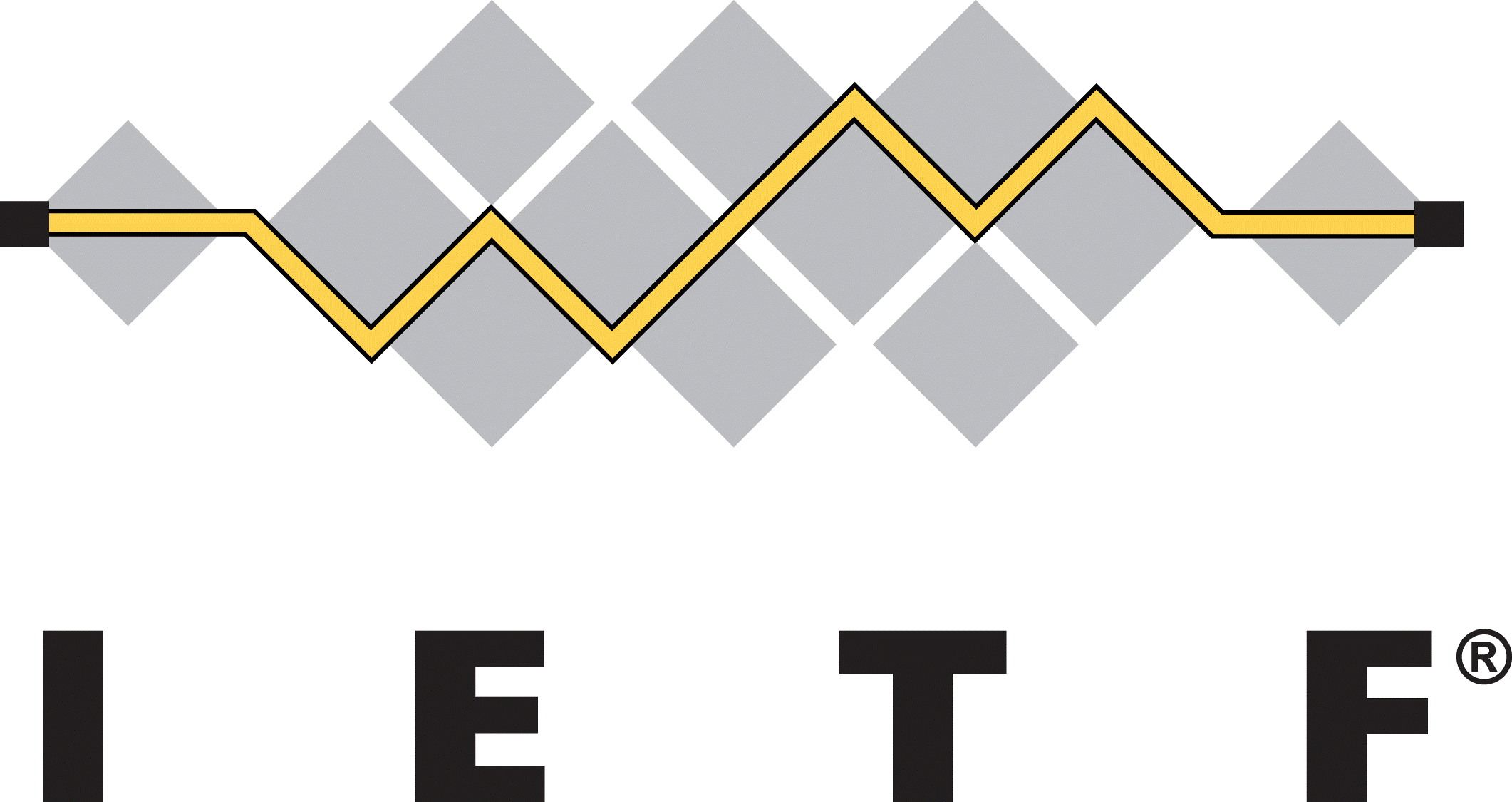 32
Possible Solution: Additional Publicity
“ensure that meaningful RFC's and other publications get more press than TCP over Avian Carrier.”
“Strategic Plan of publicity about IETF and its main activities. This strategic plan should be in several languages ​​to reach everyone.”
“I would love to see a list of reasons why operator participation is needed and what the pay-off is for the operator, as well as the community as a whole.”
“You need a "hot RFC" and turn it into a media-backed frenzy.”
33
Possible Solution Area: Inclusion
“Make the operators feel more welcome.”
But how? Some ideas in this area are:
Make participation at meetings easier
Make the process more operator friendly
Require operational input
Be multi-lingual
34
Possible Solution:Make participation at meetings easier
“Try and group more operationally-relevant sessions together so that it doesn't require a full week to participate.”
“Publish agendas early”
“Have more operator relevant side meetings” [and vice verse]
“One day ticket is good idea.”
“Do some IETF meetings in our region”
“Provide more sponsorships”
“Asking vendors to bring operators to the meetings.”
“New ways of gathering people reducing the cost (remote participations from multiple locations?).”
“Make remote participation easier.”
35
[Speaker Notes: Meeting issues seem to mostly revolve around the cost to participate – promoting remote participation (and hubs) may be the best solution (at least initially).

((side meetings could also be reversed))]
Possible Solution:Make the process more operator friendly
“Create a WG for operators to establish business needs, and customer needs - let them create "requirement's documents" in the form of conceptual abstraction meta models that can be put out in the body.”
“Better stewardship/shepherding of drafts and stopping the brain damaged drafts from wasting WG time.  Not everything requires IETF work, nor needs to be written in a standard.”
“The use of operators as working group Operator Councils rather than just having Co-Chairs to determine what topics are good and not good for that working group.”
“It needs more open leadership. The top of the IETF is like merry go round. The same folks make sure their colleagues all get jobs, same names, same people, no change”
“Start to accept that operator requests may be valid even if they are not in agreement with existing opinions.”
36
Possible Solution: Require operational input
“Require standards to get the buy-in of a variety of operators.”
“define a class of documents that requires the participation of at least two operators”

Related: “I guess, having a BCOP (best current operational practices; like http://bcop.nanog.org/ and http://www.ipbcop.org/) would attract more operators.”
37
Now What?
Potential Challenges vs. Possible Solutions
39
[Speaker Notes: These communication solutions primarily address the Time issues by making it easier to participate on a not-full-time basis, changes in communication and with communication in mind will likely also have a positive impact on culture. Also, easier communication should mean less need to show up at meetings (the real money issue).

Outreach primarily addresses the Awareness issue, but also the Culture issue in that meeting in the middle sense, and again telling people they don’t have to come to meetings reduces the weight of Money.

Inclusion solutions appear to be a direct response to the issues of culture in the current IETF model, although some of the solutions make it easier to participate thereby reducing Time commitments.]
Next Steps
Host discussions, gather feedback
Here, today, and all around the world
All types of operators
Update the Internet-Draft
Synthesize additional input into future versions
https://datatracker.ietf.org/doc/draft-opsawg-operators-ietf/ 
Lobby for specific solutions?
Take necessary actions
Based on what we hear from You and others
40
Batteries Not Included
We need your help!
Talk to us today
Come to the microphone now
Find us at a break, or a meal
Read and comment on the I-D
https://tools.ietf.org/html/draft-opsawg-operators-ietf
https://www.ietf.org/mailman/listinfo/opsawg 
Let us know what you think!
Email: deploy360@isoc.org
Social media, etc.: http://www.internetsociety.org/deploy360/about/contact/
41
[Speaker Notes: Pause on this page! Take Q&A here.]
Thank You!
Chris Grundemann
@ChrisGrundemann

Jan Žorž

Deploy360@isoc.org
http://www.internetsociety.org/deploy360/
Potential Challenge: Time
“Time restriction is an issue. Keeping up with my "day job" responsibilities is challenging. There's difficulty in sorting out where the different BoFs and working groups are in the process - very hard to step into the middle of an ongoing conversation, translate it to my world, and engage in the discussion. Makes it hard to do more than lurk.”
“I don't have the time to sift through the entrenched autistic and esoteric arguments.    There are very obviously people who are paid to participate in the IETF by vendors (and other orgs) for whom it's their full time job, or one of the primary purposes of their job, and they don't have other significant responsibilities.  It therefore makes debating with these people very difficult if your involvement in IETF is a secondary (or tertiary) function of your role.”
43
[Speaker Notes: While many of those responses were very terse, some took the time to explain their challenges a bit more: <first quote>

When we dig into the details of some of these comments, it appears that time constraints may be tied in some ways to what we’re calling cultural challenges here: <second quote>]
Potential Challenge: Culture
“I do not feel that the IETF is responsive to the needs and requirements of those delivering services.  The responses to the IPv6 DHCP enterprise requirements are an example of the disconnection in the IETF.  Many times I have read or participated in discussions on different mailing lists about many of the topics and the final item pushed out by people in the IETF has been "you’re stupid and an idiot and we’re going to do it my way".  I can get that at home with my teenager.”
“Despite claims that operators were welcome, as I switched from protocol engineer to operator, I saw growing irrelevance.”
“[I don’t participate in the IETF] Because its become a political fight between vendors. Vendors push their individual agendas without caring about user opinions. A contentious issue will bring out half the opposition companies employees to bash and kill it regardless of whether there is a true customer that may benefit from it.”
44
Potential Challenge: Culture
“Conversations are heavily dominated by academics with little or no practical experience (but deep theoretical knowledge and skills), and vendor professionals who are so senior and experienced. Both folks cast long shadows that are intimidating to others who can't devote the time to keeping up with what are often detailed and nuanced discussions.”
“I perceive it to be full of pompous, self-serving, out-of-touch with reality, technology actors.”
“Most studies have been conducted in English, which makes it difficult for those who have not mastered the language.”
45
[Speaker Notes: ***WRT “pompous” comment: this is an opportunity to call out operators, we must be willing to meet in the middle, must check our prejudices at the door as well – the IETF can’t be expected to welcome angry combative folks]
Potential Challenge: Money
“It is too expensive to attend regularly. It is not my primary job to attend IETF meetings, so is secondary to other things.”
“I don’t have enough budget to attend the conference. Based in India, my travel budget + accommodation + food + visa will come around 2000 USD (for Conferences in US) at the minimum, this is my 2 months salary.”
“I'm a self-employed contractor.  I can't afford to pay for it myself, and my clients wouldn't pay to send me there because it's not what gets their business needs met.  And every hour I spend at conferences and the like is an hour I don't get paid.”
46
[Speaker Notes: Some of the nuances here are pointed out in the responses:]
Potential Challenge: Awareness
“No awareness of how I can help, what I can do, and where my goals would align with the IETF.”
“I do not know how can I participate in IETF. I would love to know how can I participate. Not just by subscribing to mailing list but by doing some work in my part time.”
“I have no idea how to even begin participating.”
47
Possible Solution: Mailing List Digests
“Quarterly summaries for those that are not able to attend.”
“Provide a curating service that takes key developments in a working group and shares them from time to time - save operators from having to make sense out of nuanced arguments so that they can jump into conversations with reasonable confidence they know what's happened so far and therefore won't embarrass themselves.”
“There's probably no silver bullet, but one thing that I would find most useful would be a single daily/weekly/monthly digest mailing list. Just headlines and updates from each of the working groups. (Along with links to where to find more information for each.)”
48
Possible Solution: Mailing List Digests
“Make it dead simple for folks to see the specific topics being discussed and worked on.  If I had some idea what the topics were, I would be more likely to participate if there was a topic that I had some expertise in and more importantly an opinion about how to address the issue.”
“At least provide weekly summaries what’s currently in discussion and which new drafts or RFCs were published.”
“Invest in reducing perceived entropy and lower the time commitment to do so - both require energy inputs.     Action: Introduce and invest support staff that write accessible summaries (like the former Cisco IPJ) - licensed under CC so that they can be freely translated to other languages without breaking the bank.”
49
Mailing List Digests: A Twist
“Highlight specifically which groups' efforts are looking for operator input.  Or color-code agendas by "how close" different efforts are to needing operator input.  Have those folks write an operator's abstract.  Package the background homework to make it easy for us to catch up and easy to see if the effort is relevant to us.  Give ways for us to input to the process that is separated from the "players" usual modes (eg mailing list).”
50
Possible Solution: Alternative Communication Mediums
“Offer communications options other than e-mail.”
“Surveys like this are a good start.  Ask about the vendors we have relationships with, what technologies we currently use, what we're deploying now, and what we'd like to deploy in future.”
“Determine the questions to ask of Operators, and then start distributing those questions/forms via social media and reddit.”
“Audio-only podcasts are a really great medium for busy people, IMO.  They convey the personality of the people who are presenting them whilst still allowing us to do things like drive to work, cook, vacuum, or jog.”
51
Possible Solution: Alternative Communication Mediums
“Make it easier and less time consuming, like having a simple system for feedback on drafts and decisions.”
“We need tools which makes IETF-related work more effective. For example, my main problem is I can not see any way of easily track/find all discussions related to a particular drafts. Let's say I see that a very interesting draft has been published. Most likely there will be a lot of different email threads going on so it is really hard to track all discussions/comments.”
“RSS feeds that help busy people keep track of the really important happenings would be good (maybe they exist already).”
52
Possible Solution: Direct Outreach
“Give more information about IETF to local engineers in local languages with simple example of advantages of participation.”
“More liaisons between the IETF and Operator forums”
“Possibly smaller events like ARIN road show events for the general IT community”
“Co-located sessions in Network Operators meetings”
“Post in relevant worldwide networking mailing lists when you have information that wouldn't be spam like.    For example, when you post meetings, are also at an event related to the mailing list, etc etc.”
53
Possible Solution: Direct Outreach
“Increase interaction and outreach between IETF and operator forums, probably by identifying a subset of IETF drafts and areas that could most benefit from additional operator input such that we can focus the help that we're asking for - simply trying to convince people to participate generically isn't likely to be successful, while asking for specific feedback on specific items will be seen as a better use of time.  It may even be useful to try to coordinate one meeting per year or every two years with an operator forum to encourage cross-pollination.”
“Participation in I.E.T.F needs to be demystified. Internet Society needs to reach out to the operators and the local technical community in every country to create awareness that I.E.T.F is open for participation, it does have a membership system, and that anyone who participates can equally contribute to discussions on the same level as more qualified or frequent participants. And that funding opportunities are open. And that it is important for operators to take part.”
54
Possible Solution: Additional Publicity
“ensure that meaningful RFC's and other publications get more press than TCP over Avian Carrier.”
“Strategic Plan of publicity about IETF and its main activities. This strategic plan should be in several languages ​​to reach everyone.”
“I would love to see a list of reasons why operator participation is needed and what the pay-off is for the operator, as well as the community as a whole.”
“It's a tough question... You need a "hot RFC" and turn it into a media-backed frenzy.  Something to focus the interest of a large number of technical folks. You may also want to just elevate a few select 'products'.  Keep a few key items "up front".     For instance, take a look at Mozilla and Mozilla Labs.  Even Google and (now defunct) Google Labs.  Push a few key "products" (of the IETF's 7136 RFC's) and put them everywhere, showcase a few more.  Focus and push the technologies forward and you may get more participation.”
55
Possible Solution:Make participation at meetings easier
“Try and group more operationally-relevant sessions together so that it doesn't require a full week to participate.”
“Publish agendas early”
“Have more operator relevant side meetings” [and vice verse]
“One day ticket is good idea.”
“Do some IETF meetings in our region”
“Provide more sponsorships”
“Asking vendors to bring operators to the meetings.”
“New ways of gathering people reducing the cost (remote participations from multiple locations?).”
“Make remote participation easier.”
56
[Speaker Notes: Meeting issues seem to mostly revolve around the cost to participate – promoting remote participation (and hubs) may be the best solution (at least initially).

((side meetings could also be reversed))]
Possible Solution:Make the process more operator friendly
“Create a WG for operators to establish business needs, and customer needs - let them create "requirement's documents" in the form of conceptual abstraction meta models that can be put out in the body.”
“Better stewardship/shepherding of drafts and stopping the brain damaged drafts from wasting WG time.  Not everything requires IETF work, nor needs to be written in a standard.”
“The use of operators as working group Operator Councils rather than just having Co-Chairs to determine what topics are good and not good for that working group.”
“It needs more open leadership. The top of the IETF is like merry go round. The same folks make sure their colleagues all get jobs, same names, same people, no change”
“Start to accept that operator requests may be valid even if they are not in agreement with existing opinions.”
57
Possible Solution: Require operational input
“Require standards to get the buy-in of a variety of operators.”
“define a class of documents that requires the participation of at least two operators”

Related: “I guess, having a BCOP (best current operational practices; like http://bcop.nanog.org/ and http://www.ipbcop.org/) would attract more operators.”
58
Possible Solution: Be multi-lingual
“Introduce works in multi language.”
“Well you see....    武夫盲魯，何須自投入網。    如貴方無心親面請敝人入瓮。    怎以，伯樂就在我不願之處。    感謝 改善我們的世界”
“We end up sending our best English speakers, rather than our best engineers.”
59